Pedagogia : luoghi comuni, paradigmi e sfide attuali
Philippe Meirieu
Introduzione: che cos’è la pedagogia?
- Dal punto di vista antropologico, è l’azione educativa, che riguarda la «condizione umana». Questa azione cerca di conciliare due principi: 
 Trasmettere è un dovere…
 Nessuno può imparare, svilupparsi, crescere al posto di qualcun altro … «L’istruzione è obbligatoria, ma l’apprendimento non si può ordinare.»  Marguerite Duras, La pluie d’été
- Dal punto di vista storico, è lo sforzo degli attori sociali di coniugare un progetto e le pratiche conseguenti, finalità e modalità.
Schema
Educazione: qualche  luogo comune da rivedere!

I paradigmi dominanti della restaurazione «antipedagogica»

Costruire un paradigma per educare oggi
I – Alcuni  elementi fondamentali del discorso educativo … da rivedere continuamente!
PRATICARE I «METODI ATTIVI»… MA ATTIVI INTELLETTUALMENTE !
	L’allievo impara solo quando è attivo… ma i «metodi attivi» non hanno nulla a che vedere con il  bricolage non-direttivo : essi consistono nel rendere possibile un’attività mentale dell’allievo in una situazione di apprendimento (in cui il soggetto può lavorare su materiali a partire da consegne che gli permettano di realizzare un compito e, attraverso di esso, raggiungere un obiettivo che deve poter trasferire…)
4
2) FAR LEVA SULL’INTERESSE DELL’ALLIEVO, MA  NON AVER TIMORE DI MOBILITARLO A PARTIRE DA NUOVI INTERESSI! 
Si deve tener conto del tema del «desiderio»… Ciò non vuol dire bloccare l’allievo all’interno di interessi preesistenti, ma mobilitarlo su saperi di cui è in grado di mettere in evidenza le possibilità. Rendere  «vivi» i saperi, far vedere che sono stati costruiti nel corso della lunga storia degli uomini che hanno lottato per la loro emancipazione.
3) MOBILITARE SU DEI COMPITI… MA  RICORDANDOSI SEMPRE CHE L’OBIETTIVO DELLA SCUOLA è QUELLO «FAR COMPRENDERE» E NON DI «FAR RIUSCIRE» !
Non bisogna mai confondere il compito con l’obiettivo. Il primo può essere appreso con più facilità, ma è il secondo a dover essere perseguito e valutato. Il «fare»  è al servizio del  «comprendere». Non basta  a garantire l’apprendimento il provar piacere nello svolgimento di  un’attività o la sua minuziosa realizzazione: è necessario che si stabilizzi un’abilità mentale la cui padronanza  è garantita solo dal transfert.
4) DIFFERENZIARE  LA PEDAGOGIA, MA SENZA BLOCCARE I SOGGETTI AL’INTERNO DI UNA STRATEGIA DI APPRENDIMENTO! 
Bisogna «adattarsi agli allievi» e mettere in atto una «pedagogia differenziata»…. Ma  questo non vuol dire: 
- Mettere in atto sistemi di condizionamenti strettamente individualizzati
- Bloccare gli individui  nelle loro strategie di apprendimento
- Praticare un’analisi diagnostica preventiva e la classificazione sistematica delle persone  per imporre loro i  «rimedi più adatt »…
	
	Ciò significa che è necessario :
- Offrire prospettive proponendo un insieme di possibilità 
- Accompagnare ogni soggetto affinché possa identificare gradualmente ciò che per lui va meglio
- Praticare la metaacognizione.
5) FAR ACQUISIRE COMPETENZE… MA SENZA RIDURRE AD ESSE L’APPRENDIMENTO  
Non si deve ridurre un  «sapere» alla somma delle tecniche o delle competenze necessarie a metterlo in atto…. Bisogna ricercare quello che  «fa progetto» in questo sapere. A partire da lì bisogna creare situazioni che permettano di collocarsi  nell’«intenzione di apprendere».
6) SCEGLIERE IL PROGETTO… MA SENZA ESLUDERE  ESERCITAZIONI SISTEMATICHE !
Non si deve pensare che un  «progetto» e la volontà di metterlo in atto sostituiscano l’apprendimento di tecniche. L’intenzione di imparare  può concretizzarsi solo se accompagnata da esercitazioni sistematiche…. Praticare una «pedagogia della scoperta» non impedisce di dedicare in modo rigoroso momenti alla formalizzazione,  alla mentalizzazione e  alla restituzione
7) «IMPARARE A IMPARARE»… MA  PER APPRENDERE QUALCOSA!

Lo sviluppo del soggetto e delle sue capacità di apprendimento è  una finalità essenziale dell’educazione,  soprattutto in un mondo in cui le conoscenze si rinnovano velocemente e s’impone la formazione continua… Tuttavia, le «capacità trasversali» non possono agire nel vuoto; inoltre, i contenuti disciplinari «danno forma alla mente»; la mente non può essere ridotta a un «segmento ipotetico-deduttivo».
8) METTERE IN ATTO UNA «VALUTAZIONE FORMATIVA»… MA  ESSENDO ESIGENTI!
Non si deve confondere la valutazione con il voto. Una vera valutazione pedagogica  non ha lo scopo di  misurare l’individuo in rapporto agli altri ma di farlo progredire  sfidando se stesso. Questa valutazione pedagogica è l’espressione di un’«esigenza di solidarietà» che permette «l’alleanza» tra l’insegnante e l’allievo.
9) RISPETTARE LA PERSONA… MA ANTICIPANDO LA SUA LIBERTA’  PERCHE’’ POSSA GRADUALMENTE ASSUMERSI LA RESPONSABILITA’ DELLE PROPRIE AZIONI! 
«Cercare di comprendere» un allievo non vuol dire scusarlo sistematicamente… Si deve essere coscienti che:
-  È la mancanza che esclude e la sanzione che integra…
-  La parola educativa deve essere  «tripolare» :
- Comprendere l’«io ferito»,
- Non perdere mai di vista il collettivo e le sue esigenze
- Identificare le risorse  che permettono al soggetto di superare una visione fatalista.
11) EDUCARE ALLA CITTADINANZA… MA SENZA  ANTICIPARE CIO’ CHE SI DEVE FORMARE !
La formazione alla cittadinanza non significa realizzare caricature di democrazia… È piuttosto:
- l’identificazione di soggetti  e quadri di riferimento  in cui l’allievo possa esprimere il suo parere,
- la messa in atto di rituali  che permettano di passare dalla parola pulsionale alla parola frutto di riflessione.
- la  messa a disposizione di risorse che permettano, a poco a poco, di rendere più chiare le opinioni delle persone.
- la distinzione (essenziale in ogni insegnamento)  tra «il sapere» e «il credere».
12) FORMARE CITTADINI IN DIVENIRE… MA  COINVOLGENDOLI IN SITUAZIONI CONCRETE! 
La Scuola deve insegnare agli allievi a «entrare nella dimensione politica», nel senso nobile del termine: permettere alle persone di formare «gruppi» capaci di discutere del «bene comune»… organizzare «configurazioni strutturate» invece di  rinchiudersi in «grumi» fusionali.
II. I paradigmi dominanti della «restaurazione anti-pedagogica»
Il paradigma della «scuola efficace»
Il paradigma dell’«unico»
Il paradigma della «pedagogia scientifica»
1. Il paradigma della «scuola efficace»
L’importanza delle comparazioni internazionali
 L’approccio segmentato ai saperi
 L’egemonia del numero e il pilotaggio dei risultati
 La confusione tra  ciò che viene trascurato e  ciò che è  trascurabile
 Il trionfo dell’individualizzazione / esternalizzazione e l’impasse sul «soggetto»
La «pedagogia bancaria» contro «la pedagogia esigente»
«non misurare l’umano» per poterlo interpretare meglio
interrogare i criteri di valutazione
costruire nuovi indicatori di valutazione
Verso il paradigma di una «Scuola impegnata»
2. Il paradigma  dell’ «unico»
Verso un paradigma di costruzione di ciò che è comune
3. Il paradigma della  « pedagogia scientifica »
La conoscenza dei « meccanismi cerebrali » permette di accedere ai meccanismi mentali (operazioni mentali): neuropedagogia 
  La conoscenza delle operazione mentali  è sufficiente a costruire dispositivi pedagogici (strumenti e situazioni di apprendimento)
Poincaré : « La scienza non parla all’imperativo ma all’indicativo »
Un richiamo filosofico…
« Certes, sans un système nerveux central, il n’y aurait pas d’esprit. C’est là une condition nécessaire pour que nous menions une vie consciente : mais notre cerveau n’est pas identique à notre vie consciente – et, en outre, une condition nécessaire est bien loin d’être suffisante… (…) Un acte posé par une personne ne devient vraiment intelligible que si nous comprenons son projet et nous ne pouvons entrer en relation avec lui que si nous le percevons et nous percevons nous-même comme intention. (…) Les cerveaux n’ont pas d’intentions, seuls en ont ceux qui ont bien plus qu’un cerveau. »
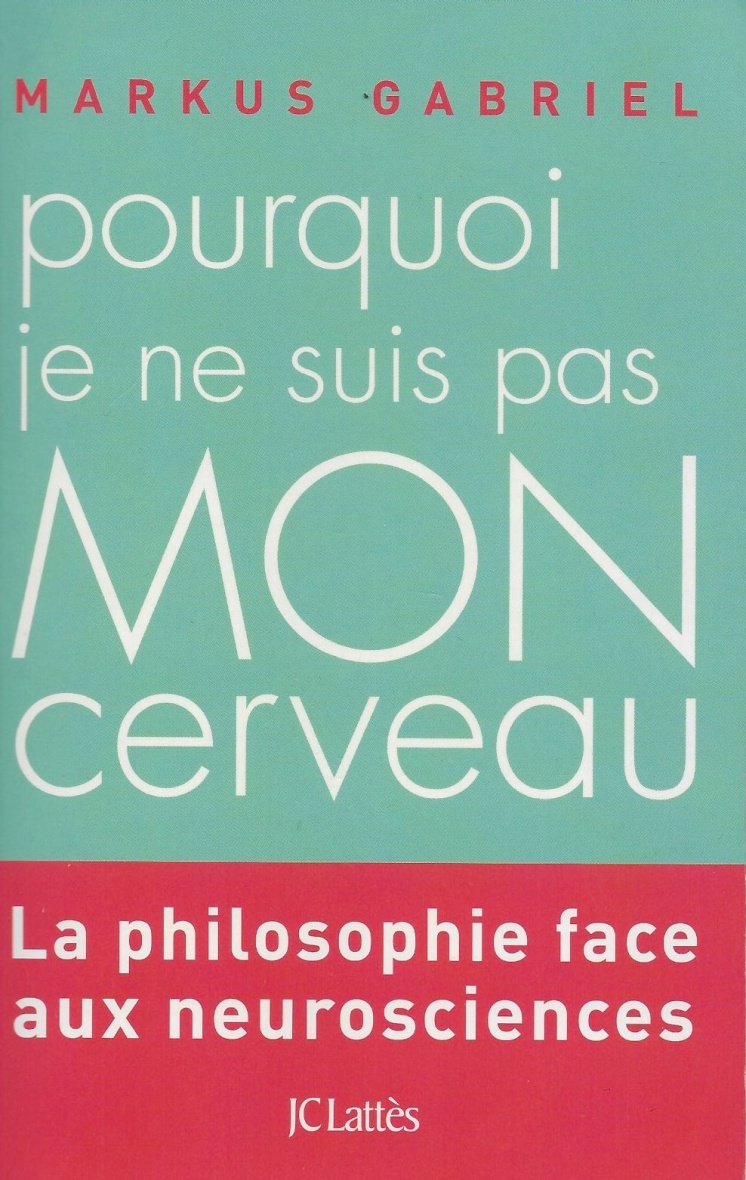 Un richiamo pedagogico…
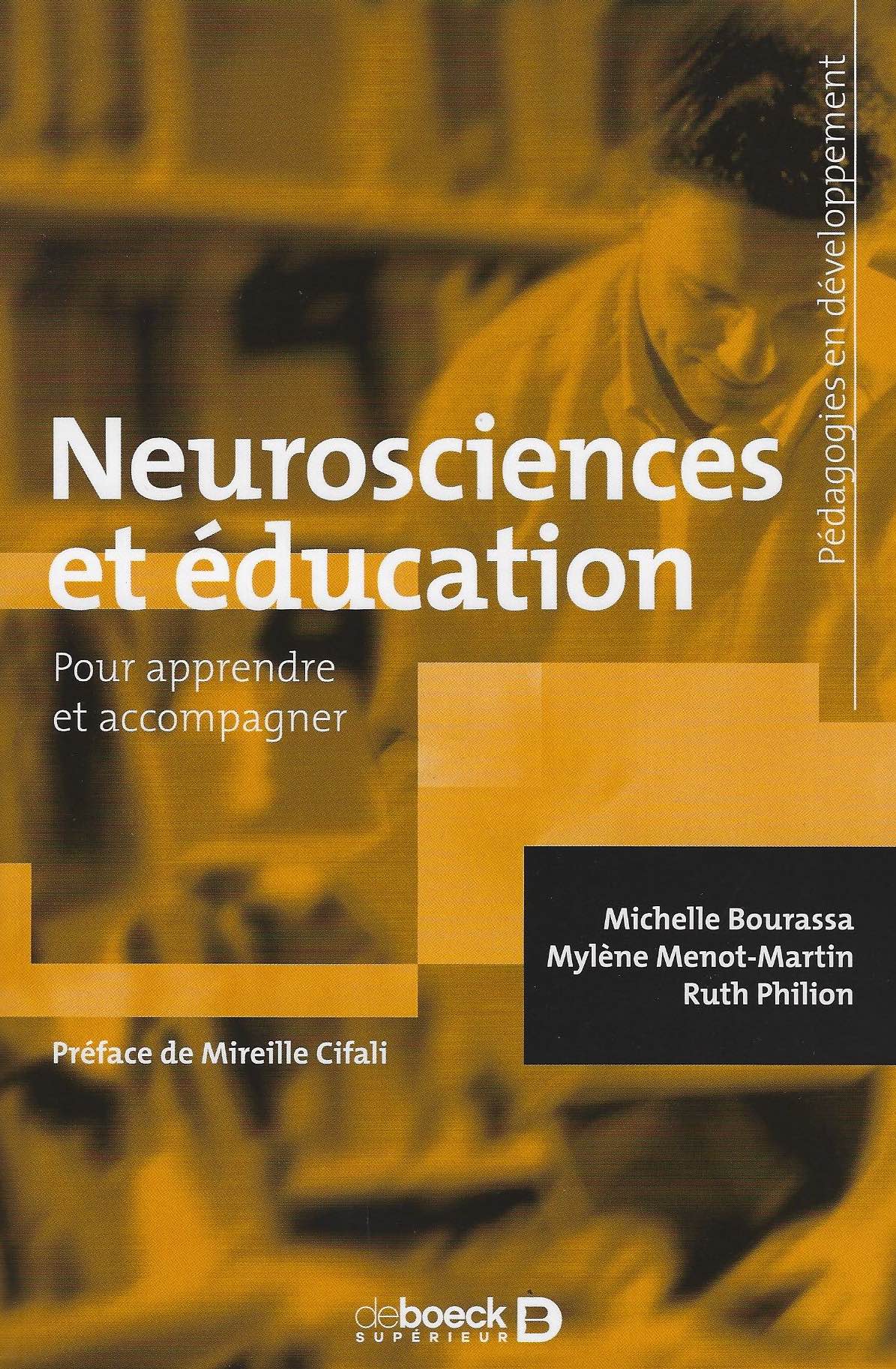 « Partir d’acquis scientifiques pour les appliquer mécaniquement peut conduire à des cécités, et même à des violence si, insensibles à ce qui se passe, des chercheurs ou des praticiens restent trop enfermés dans leurs certitudes. La relation d’apprentissage et d’accompagnement demande, certes, des connaissances préalables mais également d’être en contact avec ce qui surgit de différent dans une relation pédagogique singulière avec un autre être humain. C’est précisément le lien entre savoirs et positions cliniques qui permet la plupart du temps d’aider à ce qu’un élève dépasse ses difficultés. Un professionnel peut lui proposer de « bons » dispositifs, mais c’est à un élève, accompagné, d’œuvrer pour ne pas rester bloqué, pour cesser de fuir, pour se construire comme sujet. »
Mireille Cifali
III. Costruire un paradigma per l’Educazione nuova di oggi
Un paradigma che assume consapevolmente le tre dimensioni  di ogni azione educativa: le finalità, le  conoscenze, i metodi (istituzioni, strumenti, tecniche).
Ogni  proposta pedagogica coinvolge tre poli :
Polo epistemologico  i supporti
(Quali conoscenze privilegiare? A danno di quali altre conoscenze?)
Polo assiologico   i valori
(Quali rappresentazioni dell’uomo e della società?)
Modello pedagogico
Polo prassico  gli strumenti
(Quali istituzioni ? Quali metodi? Quali tecniche ?)
Questi elementi eterogenei non  si possono amalgamare né si è sicuri a priori  della loro coerenza reciproca: per questa ragione, la pedagogia è sempre  «incompiuta».
Polo assiologico (finalità)
L’assenza di uno dei poli compromette la possibilità di pensare  e di agire lucidamente in campo educativo :
Assiologia + scienza senza prassi = impotenza
Polo epistemologico (supporti scientifici)
Polo prassico (istituzioni, dispositivi, situazioni, strumenti, ecc.)
Assiologia + prassi senza supporti = dogmatismo ideologico
Prassi + scienza senza finalità = accecamento
I tre poli di ogni modello pedagogico evolvono   ridisegnando nuovi modelli :
Le finalità dell’educazione, una volta immobili e predefinite (come nelle società olistiche), sono ora plurali: siamo alla ricerca di un’unità che non ci imponga di rinunciare alle nostre individualità.
I supporti scientifici si sono arricchiti, ma i nuovi non sostituiscono i precedenti (il costruttivismo non rende inutile la psicoanalisi, le  neuroscienze non rendono  obsoleto il costruttivismo).
Si impongono nuovi strumenti (oggi il digitale) che interrogano la coerenza dei modelli utilizzati.
II – Quale modello pedagogico  adatto all’oggi ?
Polo assiologico : formare soggetti liberi capaci di vivere insieme in una democrazia alla ricerca del bene comune.
Polo scientifico : far leva sulle teorie dello sviluppo, costruire  esperienze che formano, stabilizzare gli apprendimenti
Modello pedagogico
Polo prassico :
- una pedagogia della formazione al pensiero
 una pedagogia della scoperta dell’alterità
 una pedagogia della costruzione del gruppo coeso 
 una pedagogia del senso
20
20
Polo prassico
una pedagogia della formazione al pensiero:
 l’apprendimento dell’attesa, 
 la messa in atto di dispositivi per lo sviluppo dell’attenzione,
 la formazione alla  sperimentazione,
 l’incrocio di esperienze,
 la ricerca documentale, 
 l’arricchimento attraverso la cultura.
21
Polo prassico:
una pedagogia della scoperta dell’alterità
 l’alterità come intenzionalità dell’altro,
 l’alterità della resistenza dell’oggetto,
 l’alterità delle norme necessarie alla costruzione  del collettivo (normatività / normalizzazione)
 une pedagogia della costruzione del gruppo come collettivo 
 l’aiuto reciproco
 il gruppo di apprendimento,
 la cooperazione.
22
Polo prassico
Dobbiamo  mettere in atto tutti i giorni una dialettica  sottile e complessa  in cui gli interessi inducano a mettersi al lavoro. Il lavoro, poi, muoverà altri interessi ed altre prospettive di lavoro, e via di seguito…  Certe attività imposte  possono suscitare l’interesse e l’impegno dell’allievo,  ma alla condizione che l’insegnante sappia far vivere in classe «l’interesse per il lavoro»…
 Questi passaggi sono al centro dell’azione pedagogica quotidiana. In questo non c’è nulla di glorioso o di miracoloso. Si tratta però di un dovere  in cui conta «il più piccolo gesto»: è il dovere di educare.
23
Conclusione :
L’Educazione: una pratica sempre viva, temi da indagare in continuazione, un progetto sovversivo… perché esigente.
« Tutti insegnanti-ricercatori ! »